Archaeological Institute of America
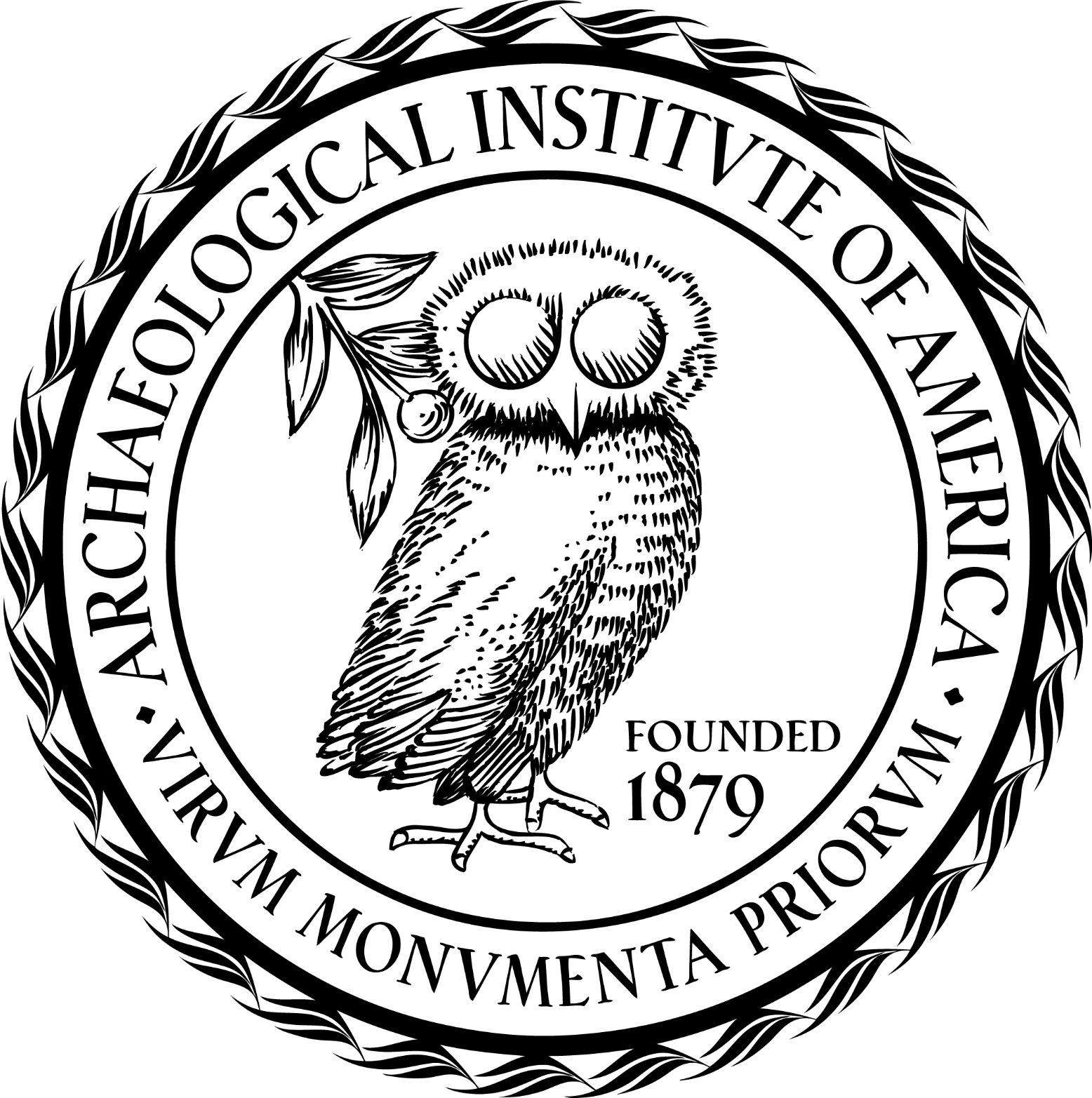 excavate
educate
advocate
Robert J. Braidwood Lecture
www.archaeological.org